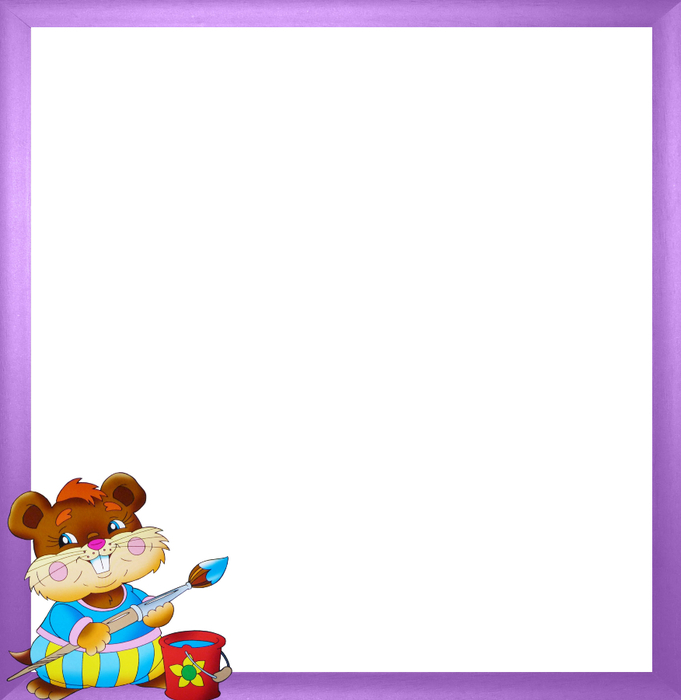 Основы этики и этикета педагогической деятельности
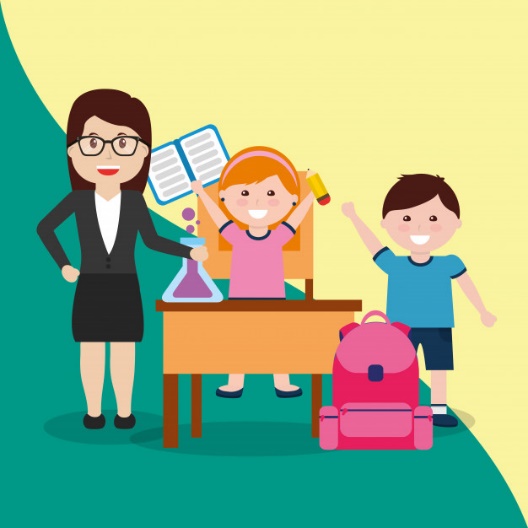 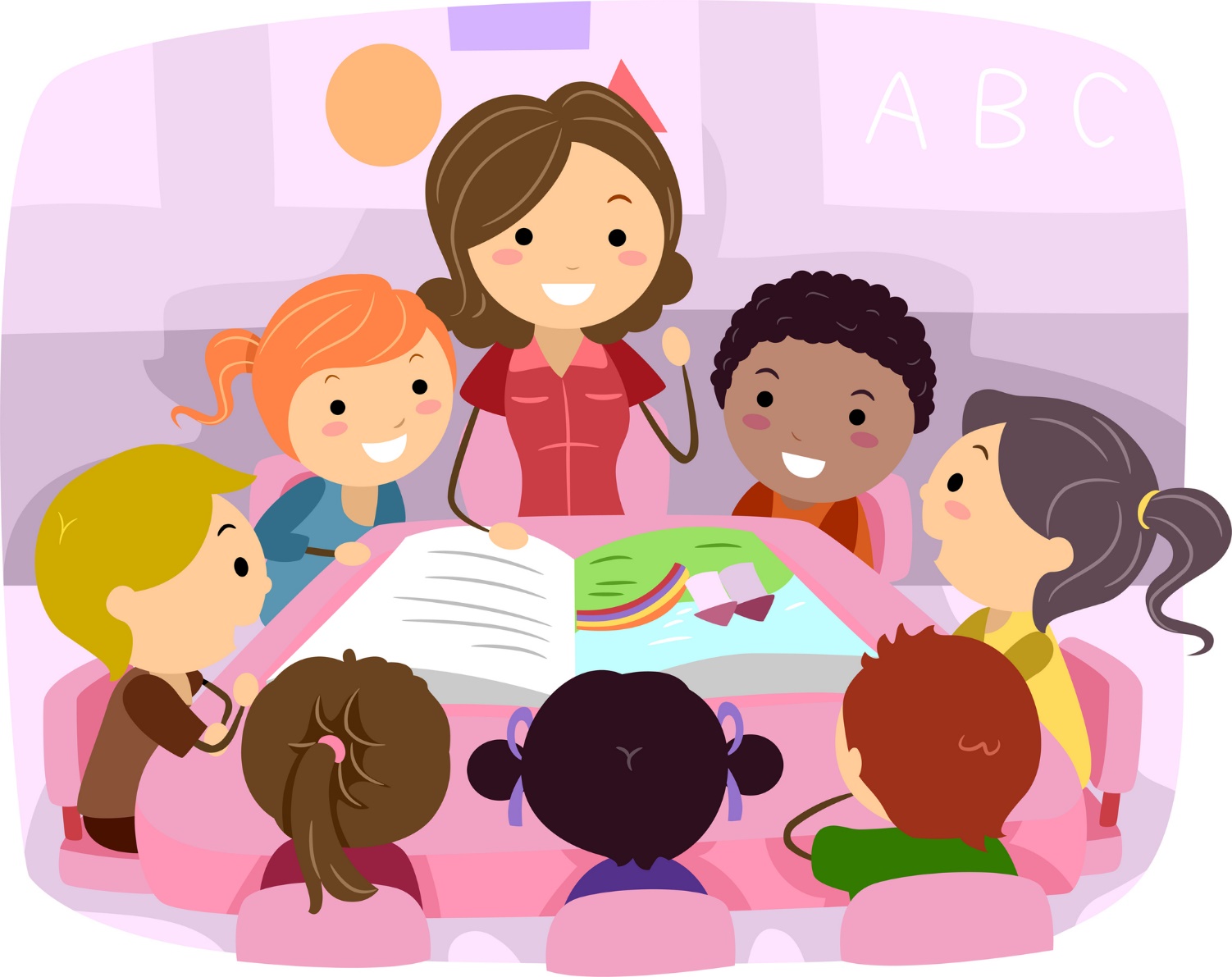 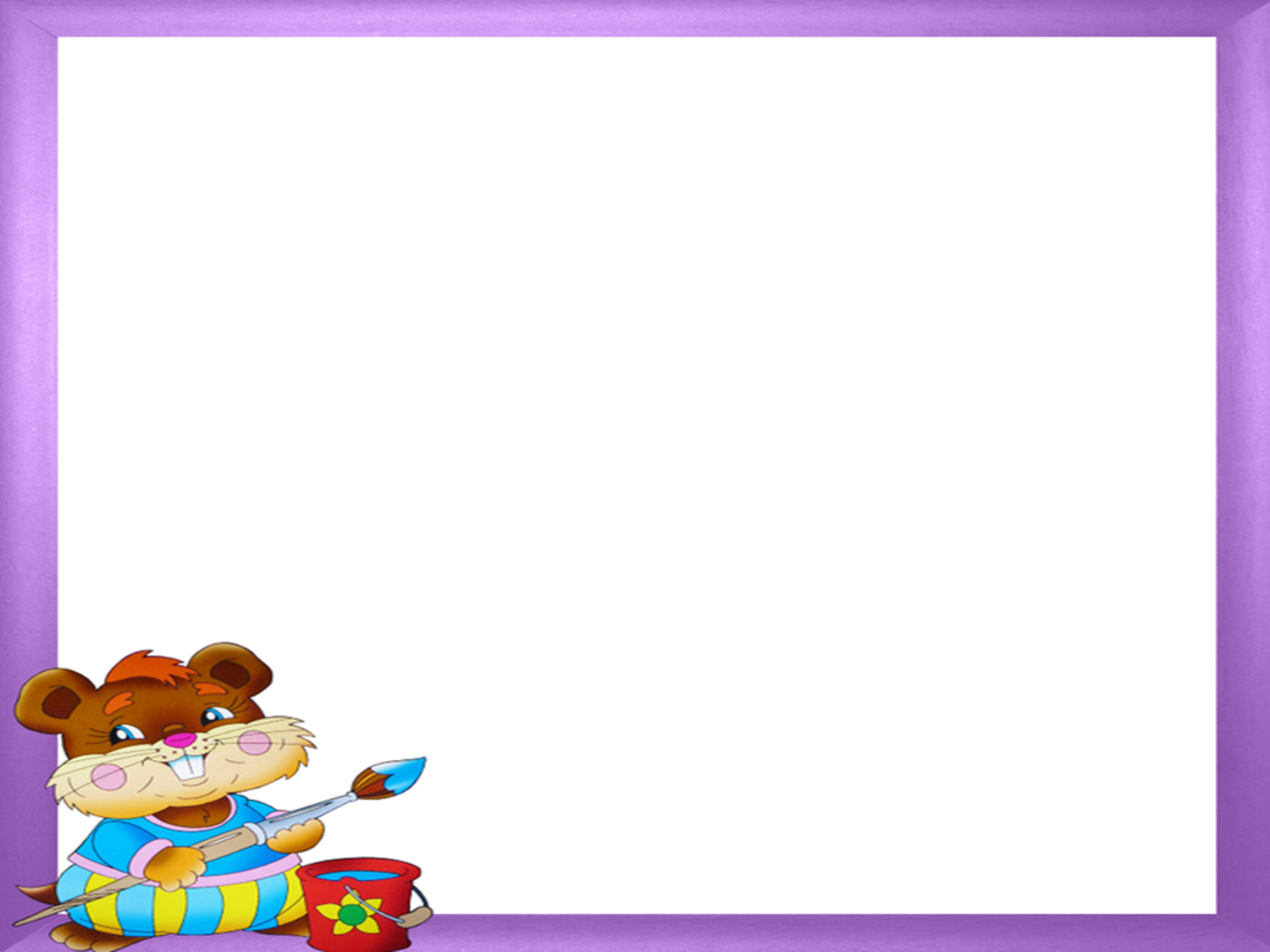 Этикет – это принятый в определенном обществе свод правил поведения. 
Представление об этикете существовало еще во времена древних цивилизаций, которые соблюдали определенные ритуалы и имели собственную иерархию. Впервые использование данного термина было отмечено во время придворного церемониала в период властвования французского короля Людовика XIV. Гостям во дворце раздавали карточки (этикетки), на которых были расписаны правила поведения во время церемонии.
Этика 
Этикой называют науку о морали и нравственности. 
Она относится к философским дисциплинам, а сам термин имеет древнегреческие корни. Впервые его употребил и ввел в обиход Аристотель. Мораль является основополагающим способом регулирования поведения человека в обществе, представляет собой систему норм и принципов правильного образа жизни. Любая нравственная норма учит людей человечности и жизни сообща. Этика касается всех сфер жизни человека и общества в целом, основывается на проявлении милосердия и справедливости по отношению ко всему окружающему.

Основными задачами этики как науки являются следующие:
изучение истории морали и ее принципов, норм и всего того, что относится к нравственной культуре;
объяснение понятия морали со стороны того, какой она должна быть и какая она есть на самом деле;
изучение нравственных ценностей, что является добром и злом.
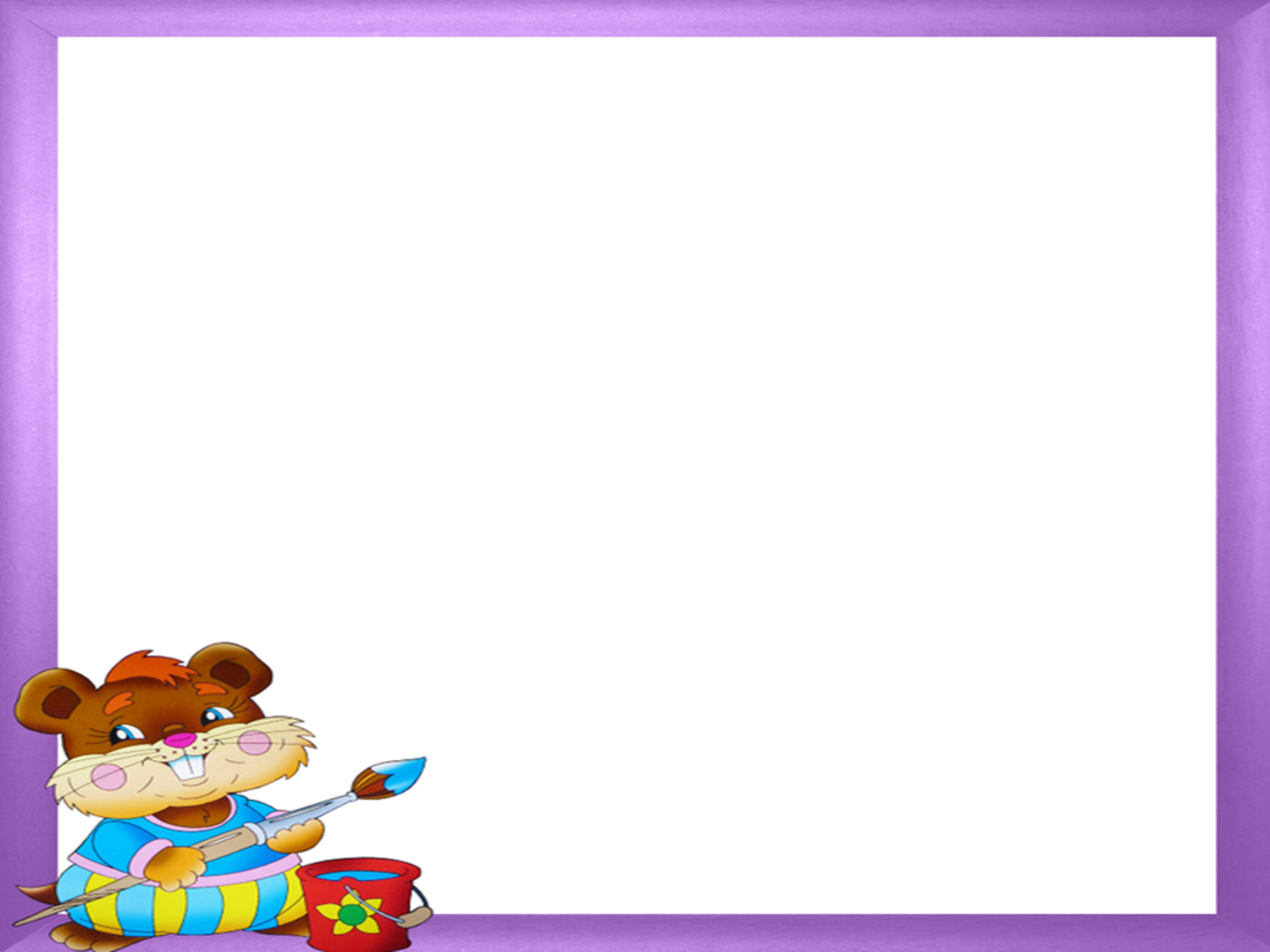 Этикет: определение, происхождение, содержание
Французское слово «этикет» («е'tiquette») имеет в родном языке два значения: «ярлык», «надпись», «эти­кетка» и «церемониал», «этикет». Изначально оно обозначало колышек, к которому привязывалась бу­мажка с названием товара, а затем — саму бумажку с надписью. Позже понятие «этикет» обособилось от остальных значений этого слова.
Обычно под этикетом понимается совокупность правил поведения, в которых выражается внешняя сто­рона отношений с другими людьми: приветствия, об­ращения, поведение в общественных местах, манеры и одежда. Это общее определение следует уточнить. Этикет реализуется в общении, любое же общение пред­полагает наличие как минимум двух партнеров. В этом случае этикет можно определить как совокупность специальных приемов и черт поведения, с помощью которых происходит выявление, поддержание и обыг­рывание статусов партнеров по общению.
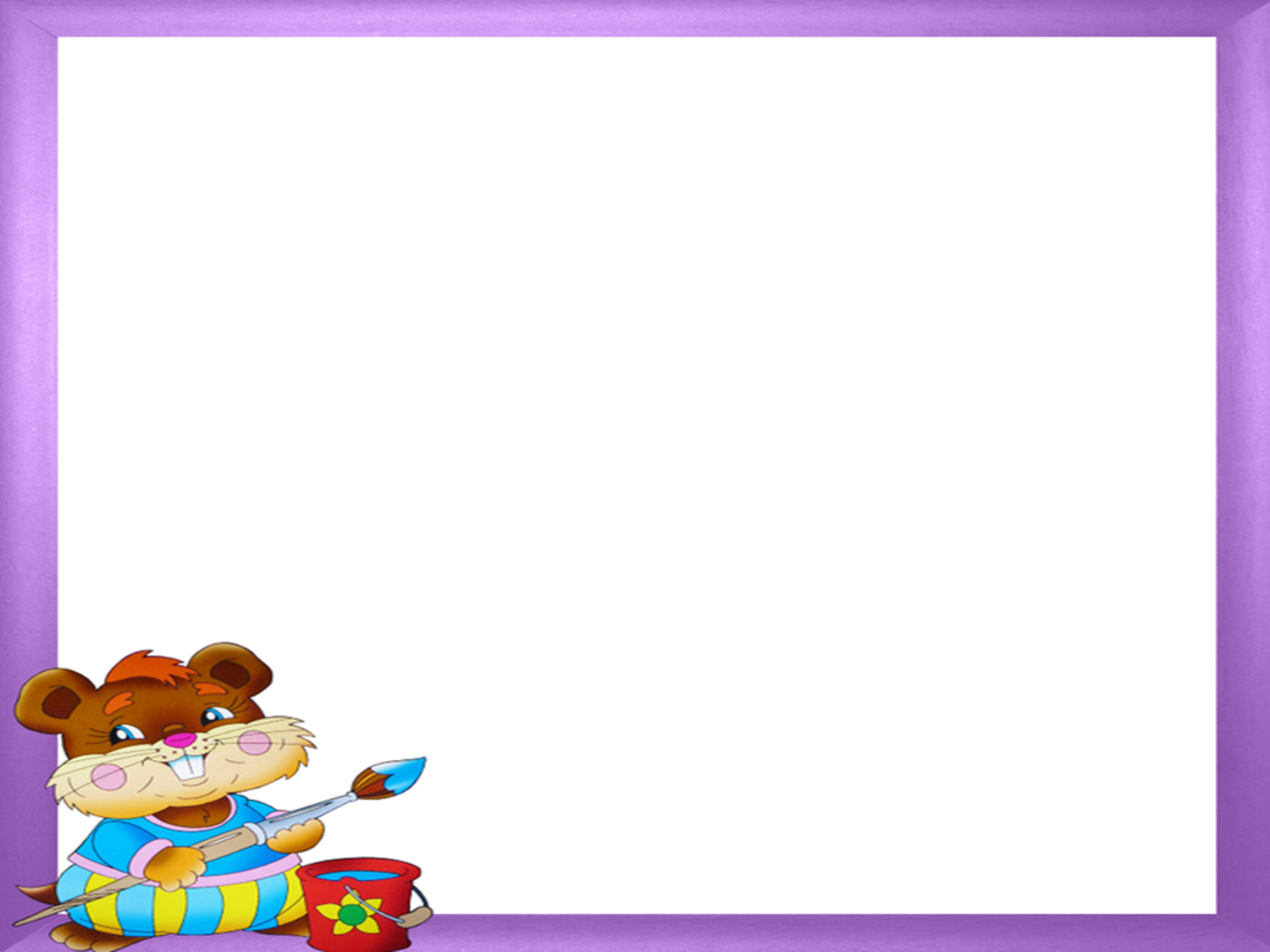 Под этикетом «понимаются такие правила реализованного поведения человека в обществе, которые отражают существенные для данного общества социальные и биологические критерии и при этом требуют применения специальных приемов (так как в широком смысле любое поведение цивилизованного человека можно счесть этикетным)». (Т. В. Цивьян)
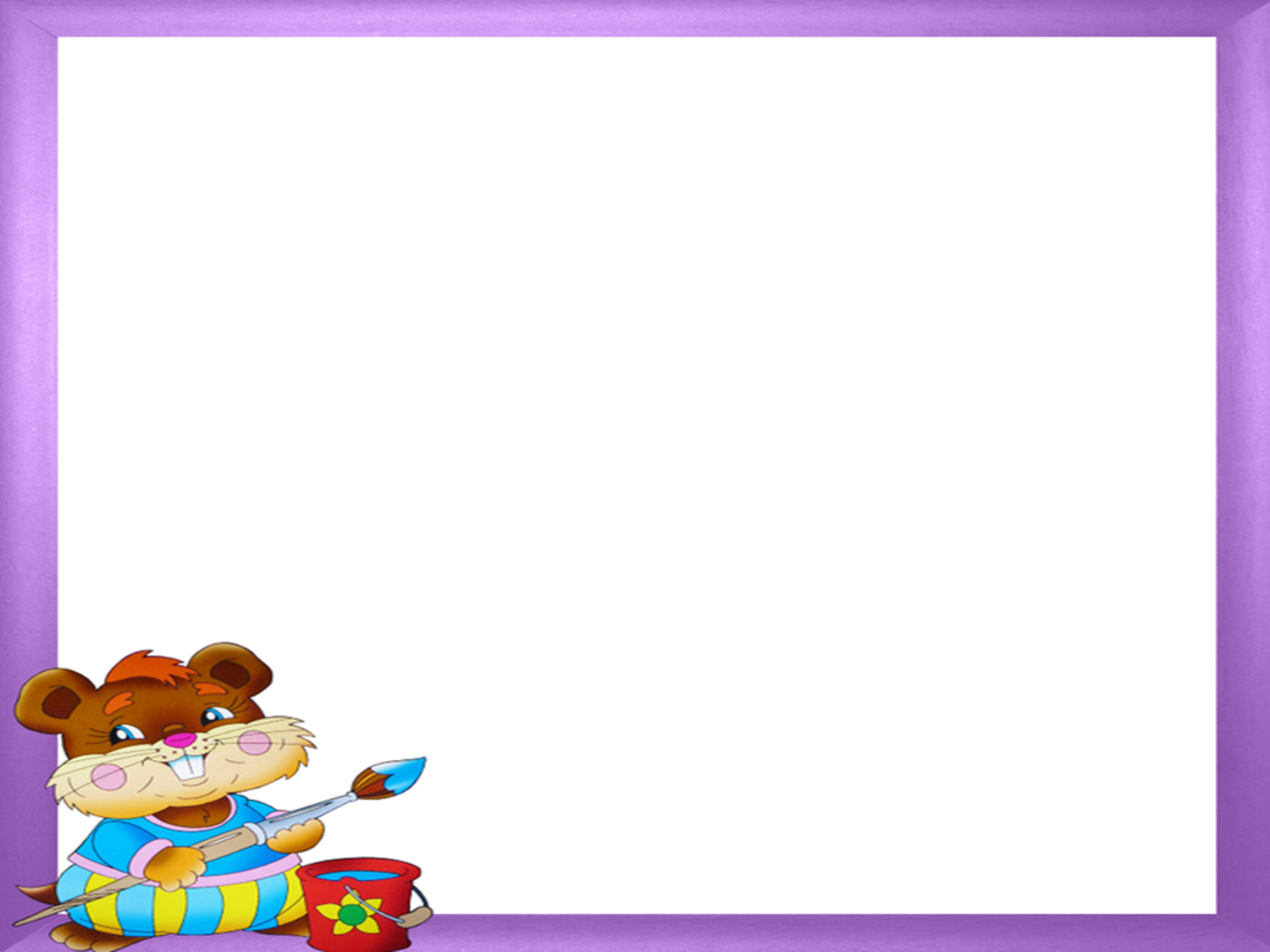 «Статус» самого этикета многопланов: это и сис­тема знаков, и форма регулирования человеческого общения, и особая форма поведения.
Первый аспект предполагает подход к этикету как к определенной системе знаков, имеющей свой сло­варь (набор символов) и грамматику (правила соче­тания знаков и построения текстов).
Сущность второго аспекта вытекает из того, что этикет — всегда диалог. Выполнение каждого этикетного правила всегда направлено на определен­ного адресата и требует обязательного ответа. Во­обще говоря, этикетное поведение обычно рассчи­тано на двух адресатов — непосредственного и дальнего («публику»).
Специфика третьего аспекта этикета — как осо­бой формы поведения — определяется его игровым характером. Прежде всего, это выражается в том, что участники ведут себя в определенном соответствии со своими социальными статусами. Но, может быть важно и умение выйти из своей заданной роли, изме­нить свой первоначальный статус, — тогда этикет предстает перед нами как творческий акт, как искус­ство общения.
Вывод: этикет имеет чрезвычайно неопределенный феноменологический статус: он может быть рассмотрен и как определенная система знаков, и как специфическая форма регуляции человеческого общения, и как особая форма поведения. Все три подхода (условно говоря, семиотический, коммуникативный и поведенческий) в равной степени приемлемы, и вопрос не в том, чтобы выбрать один из них, наиболее отвечающий сущности этикета, а в том, чтобы найти их сочетание, которое бы позволило наилучшим образом выявить эту сущность.
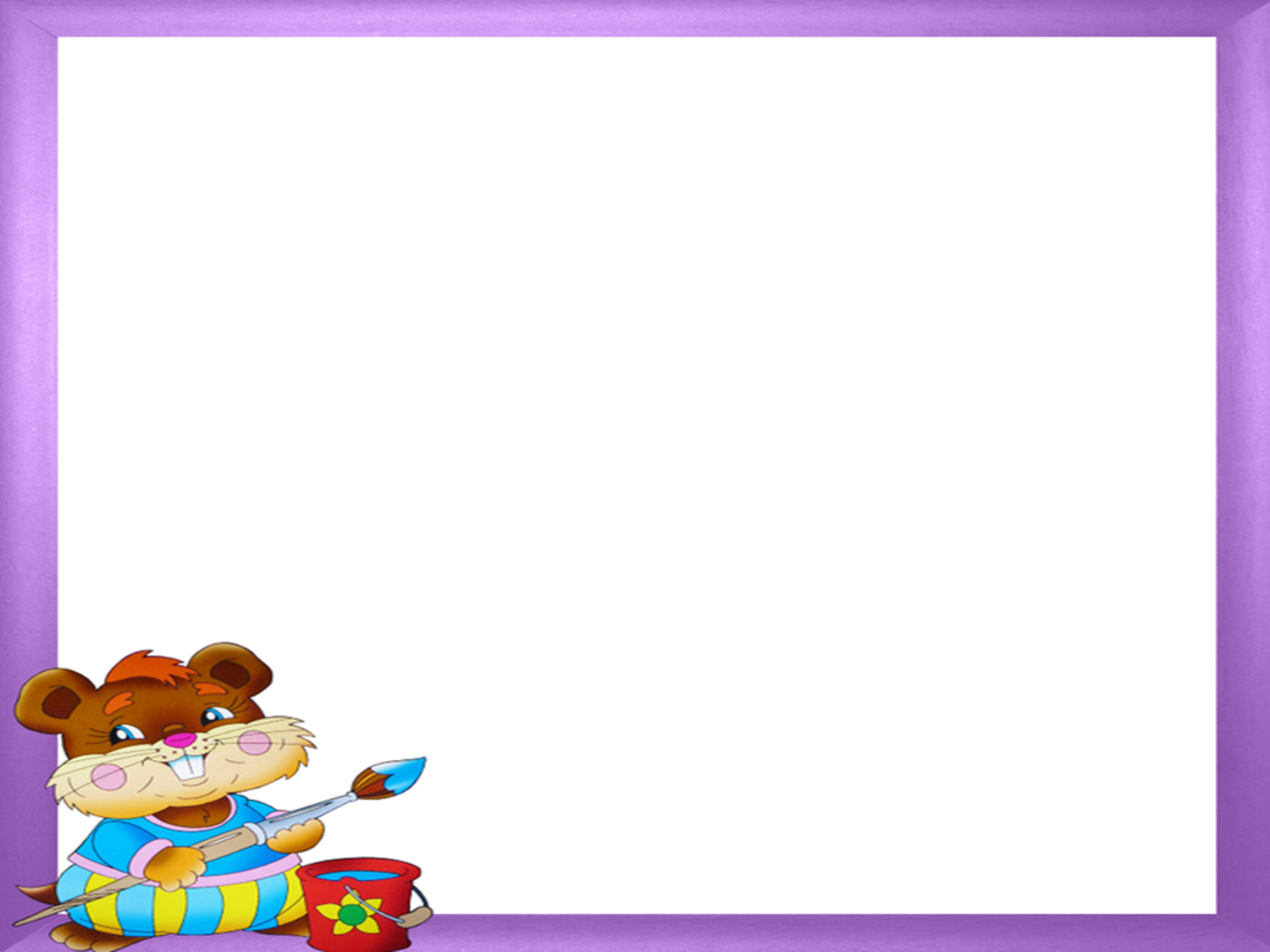 В современной культуре это искусство состоит не столько в том, чтобы сохранить свой статус, сколь­ко в умелом приспособлении его к конкретной ситу­ации. Наиболее высоко ценится не буквальное соблю­дение правил, а умение в случае необходимости нарушать их. Поэтому существенно возрастает и роль личности. Разумеется, это только тенденция, по­скольку в современном этикете существует множе­ство предписаний, предполагающих автоматическое и обязательное исполнение, например обращение со столовыми приборами. Правда, их удельный вес го­раздо меньше, чем в прежние времена.
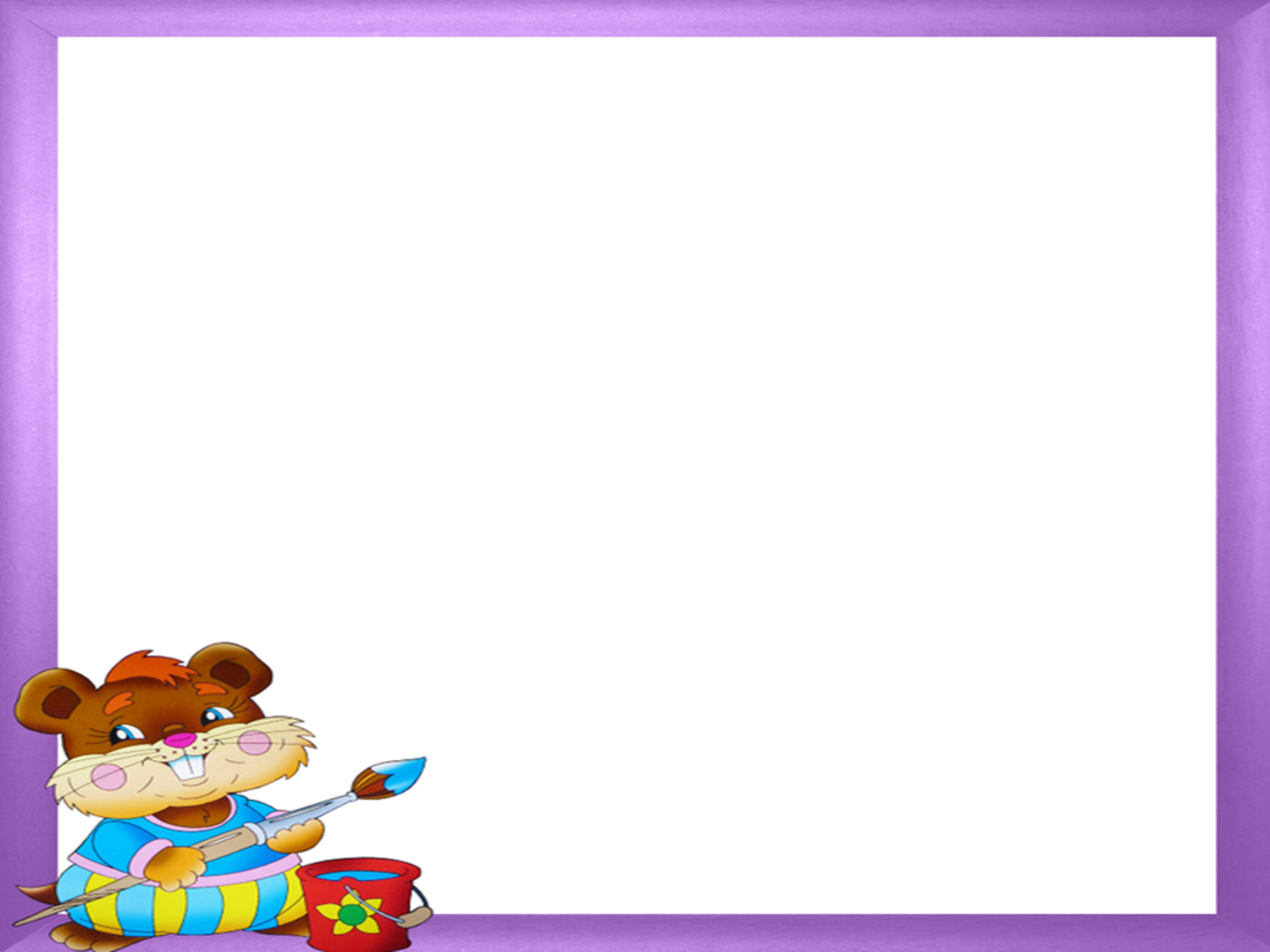 Этикет условно разделяется на несколько видов:светский этикет – принятые нормы поведения при дворце, в современном мире используется в монархических странах;служебный или деловой этикет – применяется в профессиональной деятельности в зависимости от принятых для той или иной сферы деятельности норм;дипломатический – общепринятые правила проведения встреч между дипломатами и другими официальными лицами на межгосударственном уровне;военный – свод правил поведения и обращения военнослужащих лиц как при исполнении служебных обязанностей, так и в общественных местах;общегражданский этикет или правила поведения в общественных местах применимы для коммуникации частных лиц того или иного социума между собой.
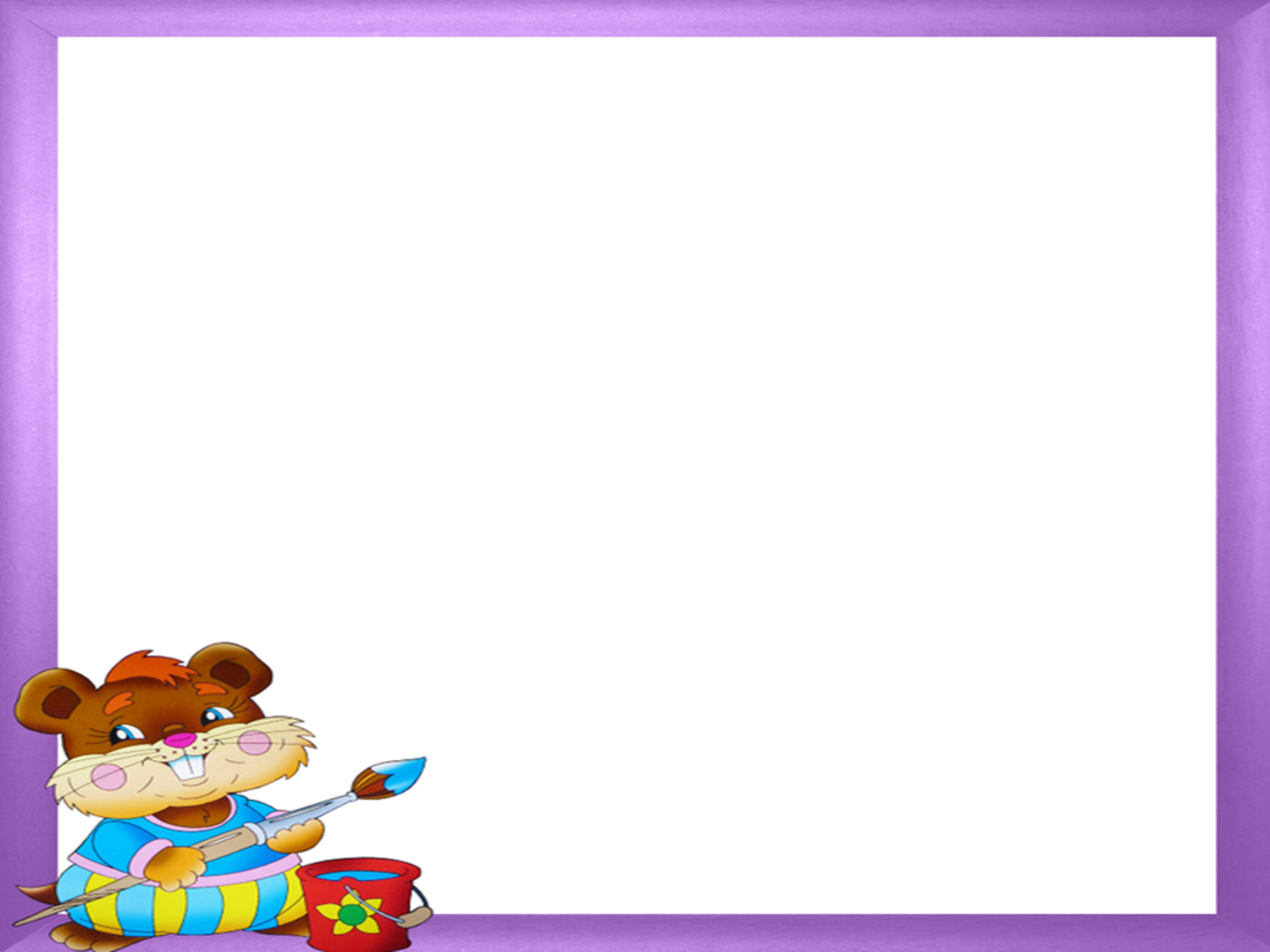 Соотношение моральных норм и правил этикета позволяет увидеть, что их положения имеют общие составляющие.

Многие считают эти два понятия неразлучной парой, так как включают этикет в этику как науку. Нередко, в процессе освоения и принятия норм этикета личностью, человек невольно соотносит ту или иную норму со своими этическими соображениями, может принимать или отвергать ее, пытаться подстроить под свою совесть.

Существующие каноны этики и этикета можно разделить на две группы. К первой относятся нормы, регламентирующие обращение человека с другими представителями социума. Вторая же группа содержит регламенты поведения личности в обществе, не подразумевающие коммуникации.

Обе эти науки призваны определять правила взаимосвязи людей в социуме, учат их мирно сосуществовать. И этика, и этикет являются неотъемлемой частью личности, ее морального самосознания.

Оба этих явления находят свое отражение в человеческих поступках и поведении, а также во мнении со стороны. Выводы и заключения об усвоении и применении норм этики и этикета делаются на основе наблюдений, но оценка может быть субъективной из-за различных моральных представлений.
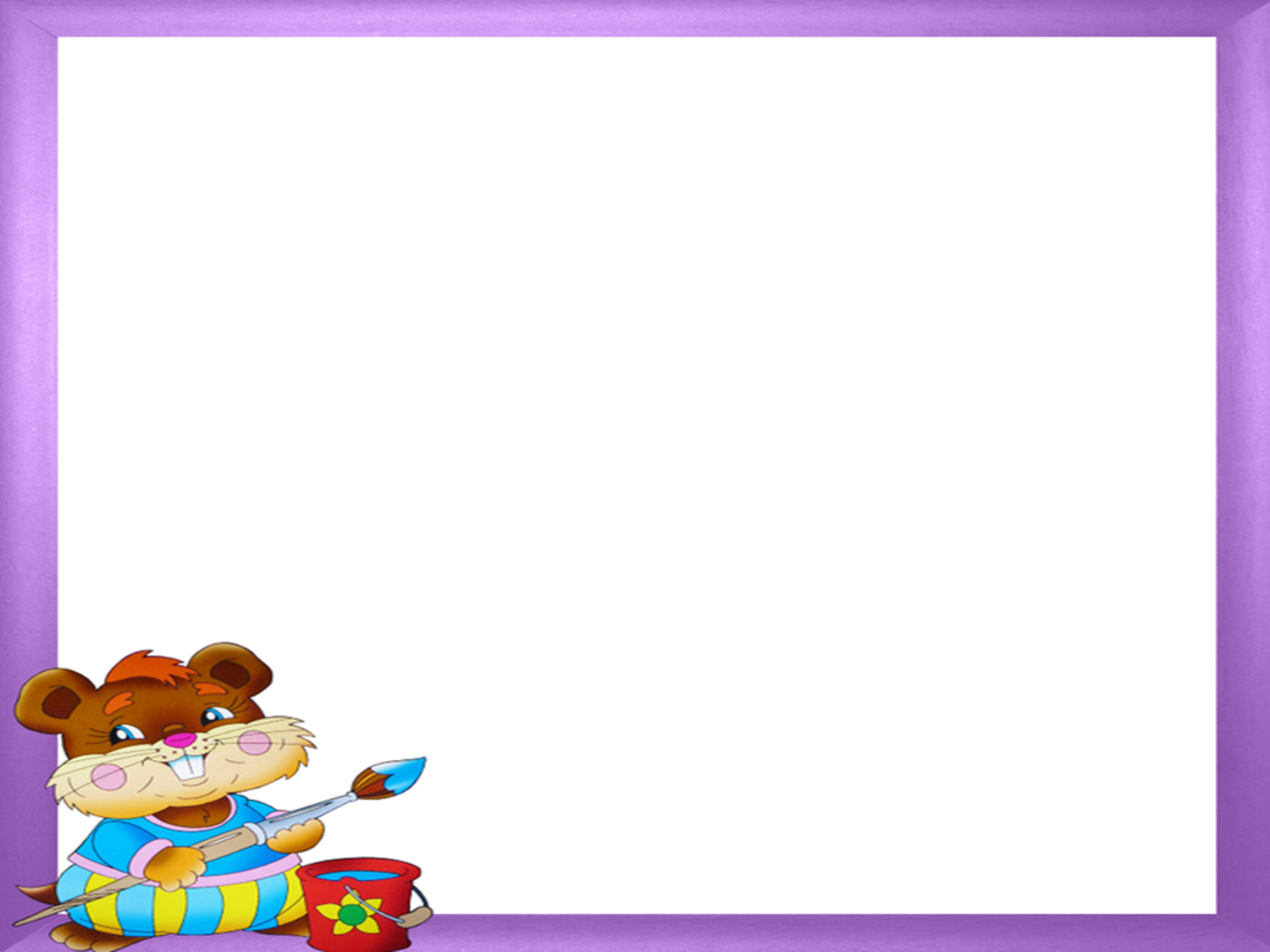 Различия двух понятий
Правила этикета обычно представлены документально в виде должностной инструкции или кодекса, договора. Кроме того, они могут являться итогом составленных устно договоренностей, сложившимися вековыми традициями или стереотипами. В любом случае этикет предполагает наличие правил, которым люди вынуждены следовать, чтобы казаться вежливыми. В то же время этические принципы в отличие от норм этикета являются основной чертой нравственности человека. У каждого человека существует свой приемлемый набор этических норм, которые составляют систему морали конкретной личности и называются совестью.
В большинстве своем поступки, побужденные этическими соображениями, важны для оценки самого себя и остаются чем-то интимным. Нормы этикета нередко связаны с намеренно демонстрируемым, порою даже напускным поведением.
Нарушителя норм поведения максимум сочтут невоспитанным человеком. Того же, кто переступил границу нравственности, могут даже привлечь к ответственности.
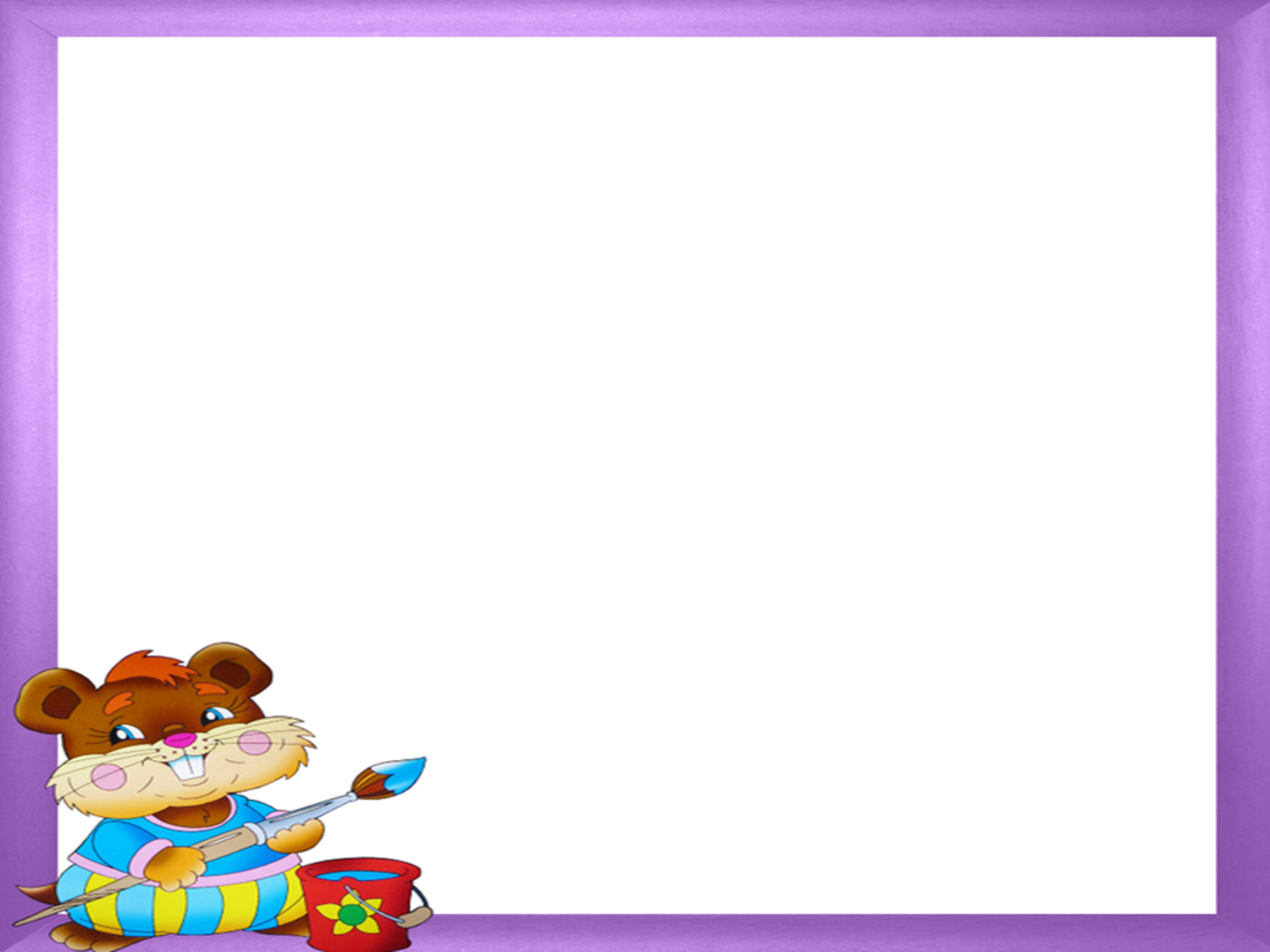 Различия двух понятий
Этика затрагивает внутреннюю, морально-мотивационную сторону человека, а этикет касается внешней, социально-экономической составляющей личности.
Этикет отличается от этики тем, что он имеет частный характер. Так, существует большое количество разновидностей правил поведения по типу социума, для которого действенными являются те или иные нормы. Кроме этого, этикет может классифицироваться по сфере применения. Для разных народов также приемлемыми считаются правила поведения в обществе, которые нередко противоречат друг другу. Нормы морали, которым учит этика, для всех людей одинаковы.
Этикет в отличие от этики предполагает соблюдение определенных ритуалов. Такая церемониальность обязательна для выполнения, имеет постоянную форму и является общепринятой.
Еще одной отличительной чертой можно назвать то, что этикет прагматичен. От того, какой уровень серьезности имеет мероприятие, и насколько разнятся социальные статусы участников, будет зависеть соблюдение тех или иных норм.
В некоторых ситуациях нормы этики и этикета могут не совпадать. Например, заступившийся за женщину мужчина, который обозвал обидчиков некультурными словами, нарушил правила поведения в общественном месте. Но в этот момент он поступил в соответствии со своей совестью, которая не позволила бросить девушку в беде.